工程與社會專題
網路犯罪問題探討
組別：第二組
組員：蕭守成  李承翰
      林家豐  饒展榕  
      周冠丞  黃敬哲
      黃冠文  葉錦誠
1
議題一
在台灣何種行為構成網路犯罪？
列舉三項構成網路犯罪的行為，
且該如何預防三項網路犯罪行。
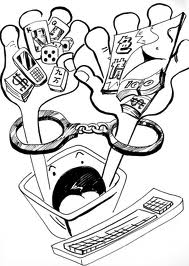 2
何謂網路犯罪
法務部官員表示，所謂「網路犯罪」是指透過網路架構的特性，包括網際網路的跨國性、無距離限制、隱密性、無實體化及匿名性所實施的犯罪行為。

在法務部的統計中，「利用網路散怖或販賣猥褻圖文影片」、「利用網路媒介色情交易」、「利用網路發表不法言論」、「虛設購物網站詐取訂購貨款」、「利用網路侵犯著作財產權」、「利用網路煽惑他人犯罪」、「利用網路冒名濫發或偷窺電子郵件」、「利用網路散佈電腦病毒」、「駭客入侵網路銀行盜領案」等十一種態樣，都是常見的網路犯罪，其中又以網路色情是最普遍的犯罪樣式。
3
網路犯罪行為
教唆他人犯罪
     如「軍火教父」網站公然販售槍枝、大學生利用學校網路「教人製造炸彈」。

網路詐欺
    如網路購物詐欺、網路交友詐欺、網路虛設行號詐欺、網路金光黨詐欺、金融卡匯款方式詐欺…等。 

駭客侵入與散佈電腦病毒
    如截取其他個人隱私資料、金融犯罪、木馬程式、窺伺資料、破壞或移植、駭客大戰、散佈電腦病毒..等。
4
[Speaker Notes: http://www.internet-recordor.com.tw/crime.html
http://www.epochtimes.com/b5/3/6/29/n335535.htm
http://test.is8382.com/moj/icp_2_1.html]
預防網路犯罪
教唆他人犯罪
     避免一時好玩，就隨意在網路上發布「教人製造炸彈」，雖然只是提供討論，沒有教唆的意圖，但這已經構成網路犯罪了。

網路詐欺
     網路拍賣購物，應多注意賣家刊登之廣告物品背景，與賣家聯繫時，儘可能以有線電話聯繫，防止人頭電話詐騙。儘可能多掌握賣家的個人資訊，以防制買賣紛爭。

駭客侵入與散佈電腦病毒
    使用電腦連接網際網路後，如長時間未使用時，應關閉連線以防杜駭客嘗試性入侵。
       勿開啟來路不明電子信件或下載其附件；收到友人之電子信件，仍應注意信件標題，若該標題顯與友人平日來信有異請勿開啟。因電腦若受到敵意攻擊，會以友人之名義寄送。
5
議題二
現在網路資訊發達、資源豐富，如何判斷該
資訊是否屬實，並且如何正確的使用此資源，
不至於構成網路犯罪。
6
信賴較知名網站：
即透過學校或圖書館許可的連結來蒐集資料，而不是以瀏覽搜尋引擎作為資訊來源。
常上謠言查證網站：
國內目前也有類似網頁，如衛生署網頁便可供查詢不實的廣告謠言。
透過可信度較高的大眾媒介進行追蹤報導：
國內目前有東森電視台的「網路追追追」節目，對網路上散佈的不實謠言進行查證
網路討論區的自律：
討論區的管理機制，如bbs版主或站長，應有自律自覺，並擔任第一線防堵角色。
7
[Speaker Notes: http://eteacher.edu.tw/Read.aspx?PostID=11]
議題三
依據中華民國憲法，人民有言論自由，但為
何網友在網路討論區發言，卻涉及違法，
請問該網友可能涉及什麼樣的法律?
並且對於此法以及人民的言論做出分析比較
8
分析比較
言論自由
    按照自己的意願在公領域自由地發表言論以及聽取他人陳述意見的權利。近來，它通常被理解為包含了充分的表述的自由，包括了創作及發佈電影、照片、歌曲、舞蹈及其它各種形式的富有表現力的資訊。
    言論自由通常被認為是現代民主中一個不可或缺的概念，在這概念下，它被認為不應受到政府的審查。然而國家可能仍然處罰某些具有破壞性的表達的類型，如明顯地煽惑叛亂、誹謗、發佈與國家安全相關的秘密等等。
恐嚇危害安全罪
       一項刑事罪行，犯此罪者(罪犯)可能沒有向對方動粗，可能沒有行使暴力行動，只是語言上威脅受害者(對方)，有死亡威脅或傷害當事人或其家族、公司、財產權等。包括死亡威脅、詐彈威脅、自殺等。
9
議題四
每當社會上出現違反道德事件，網友常以人
肉搜索票，搜尋當事人的個人資料。即便是
當事人罪大惡極，但當事人仍擁有憲法所保
障的隱私權。請問此人肉搜索是否觸擊侵犯
他人隱私？
10
人肉搜索
是一種以網際網路為媒介，部分基於用人工方式對搜尋引擎所提供資訊逐個辨別真偽，部分又基於通過匿名知情人公開資料的方式搜集資訊，以尋找人物或者事件真相的群眾運動。

    然而，在新修正的個人資料保護法中，並未將「個人」排除在個人資料保護法適用的主體之外，個人在網路上涉及他人個人資料利用的行為，也可能有違反個人資料保護法的問題。

   個人資料保護法：「個人資料：指自然人之姓名、出生年月日、國民身分證統一編號、護照號碼、特徵、指紋、婚姻、家庭、教育、職業、病歷、醫療、基因、性生活、健康檢查、犯罪前科、聯絡方式、財務情況、社會活動及其他得以直接或間接方式識別該個人之資料。」
11
[Speaker Notes: http://www.atlaspost.com/landmark-7544957.htm]
議題五
網路購物的虛擬店面，解決了實體店面的昂
貴需求，並且增進了賣家許多商機，但網路
購物衍生出許多問題
我們有什麼樣的管道與方式解決問題？
12
交易前
要先了解拍賣網站的拍賣流程、買家與賣家相互應有的責任與義務。 
事先查明賣家是否通過拍賣網站的認證及其信用評價、交易歷史紀錄。 
仔細閱讀拍賣商品說明，並確認商品保存狀況。 
多利用電話、電子郵件或網路提問方式，與交易對象聯繫，仔 細觀察交易對象的態度是否誠實。 
隨時注意拍賣網站的公告，掌握最新網路拍賣交易現況。 
避免跨國間交易，以免發生國與國間法律不能適用問題。
13
交易時
切勿貪圖小利，購買與市價顯不相當的商品，以免受騙上當，買到仿冒品或贓物。 
切勿私下交易，透過拍賣網站完成交易，才能留下紀錄，作為交易憑證，以免發生糾紛時，拿不出交易證據。 
保留交易過程中所有證據及匯款紀錄，以便事後追查。 
選擇較安全的付費方式，如當面交易或貨到付款。 
交易過程中發生糾紛，應先尋求拍賣網站的申訴管道，要求仲裁。
與交易對象先確認交貨日期，及如何處理退貨。 
為了避免額外支出，交易總金額應含運費及特殊費用。 
絕不要提供自己的身分證號、信用卡號、私人聯絡方式等資料給交易對象。
14
被害處理方法
由於網路犯罪具有匿名性、智慧性、普遍性、偵查困難及犯罪客體多樣化的特性， 網路科技犯罪之偵查、蒐證均需使用高科技之工具與設備，受害之後相關被害證據被害人儘量蒐集後報警處理。 
如發現網路拍賣商品侵害了他人著作、商標、專利或智慧財產 權，應立即向拍賣網站或警方舉發，請求撤銷該商品買賣。
如不幸遭遇網路拍賣詐欺，請檢具相關資料（如網頁內容、匯款紀錄、雙方聯絡方式等），就近至各轄區警察局電腦犯罪組報案。
15
參考資料
http://www.internet-recordor.com.tw/crime.html
http://www.epochtimes.com/b5/3/6/29/n335535.htm
http://test.is8382.com/moj/icp_2_1.html
http://eteacher.edu.tw/Read.aspx?PostID=11
http://www.atlaspost.com/landmark-7544957.htm
16